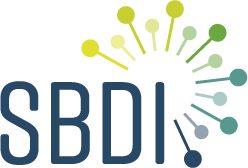 ASV portal: Introduction
SBDI-MOL: Maria Prager (SU/KI/SciLifeLab), 
Anders Andersson (KTH/SciLifeLab) & Daniel Lundin (LnU)

NBIS consultants: Martin Norling, Andreas Kusalananda Kähäri & Pontus Freyhult

SBDI system architect: Manash Shah (NRM)
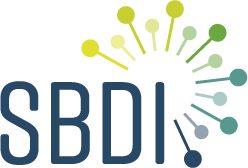 ASV portal: rationale
Molecular methods are becoming increasingly important for documenting biodiversity

LA platform has limited functionality for DNA sequence-based observations

ASV portal is an interface to DNA observations in the Bioatlas, and provides:
Storage of Amplicon Sequence Variants (ASVs) from metabarcoding studies
Search based on sequence comparison: Basic Local Alignment Search Tool (BLAST)
      -> to find ASVs & associated Bioatlas occurrences
Taxonomic re-annotation as reference databases develop (using nf-core/ampliseq)
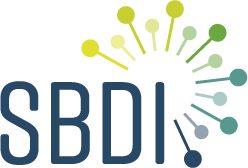 ASV portal: components
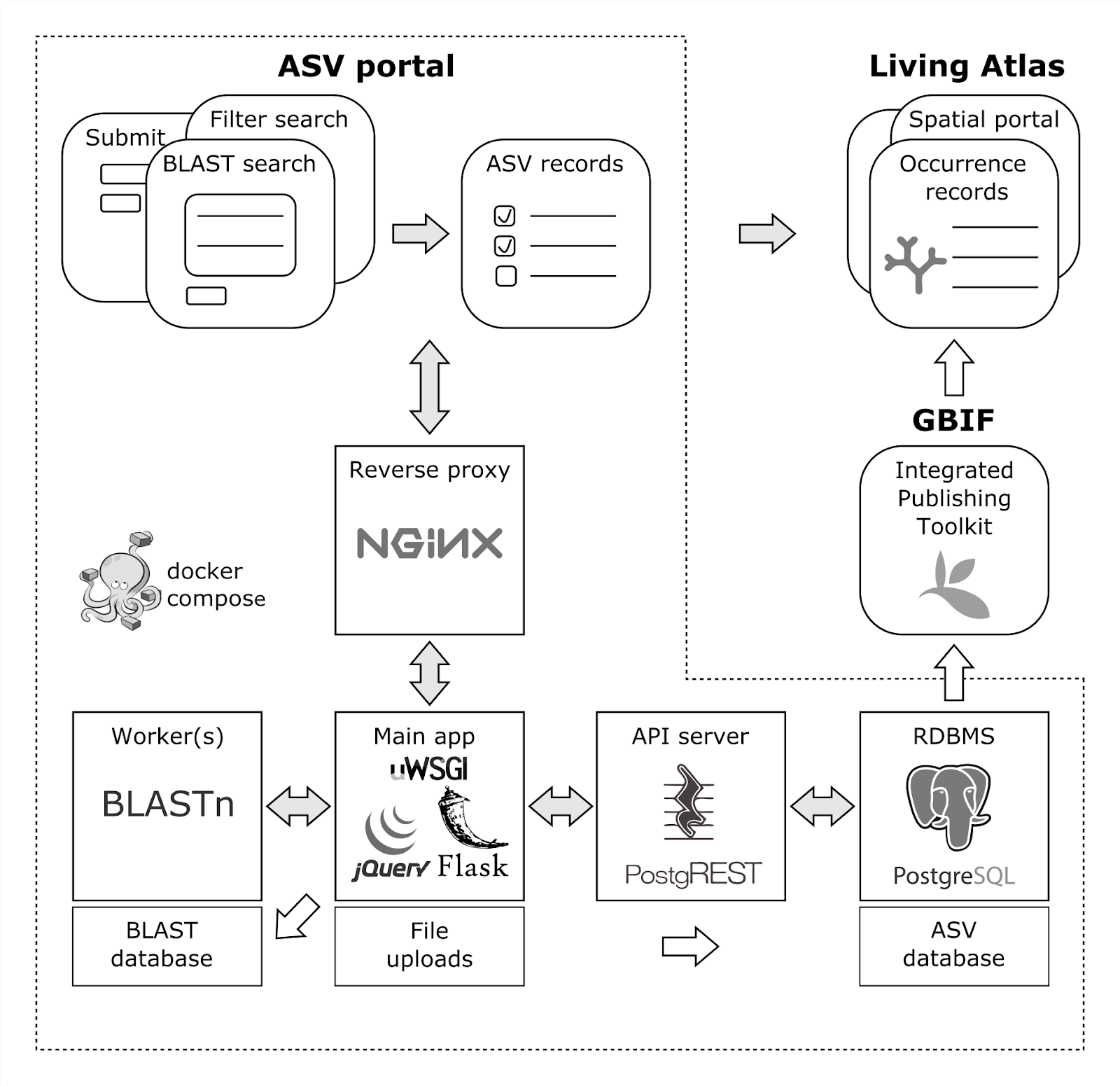 5 microservices orchestrated with Docker Compose
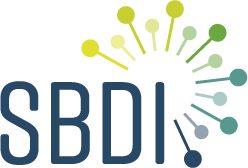 ASV portal: flow
7. taxonID:s are POST:ed to 
Bioatlas occurrences search page
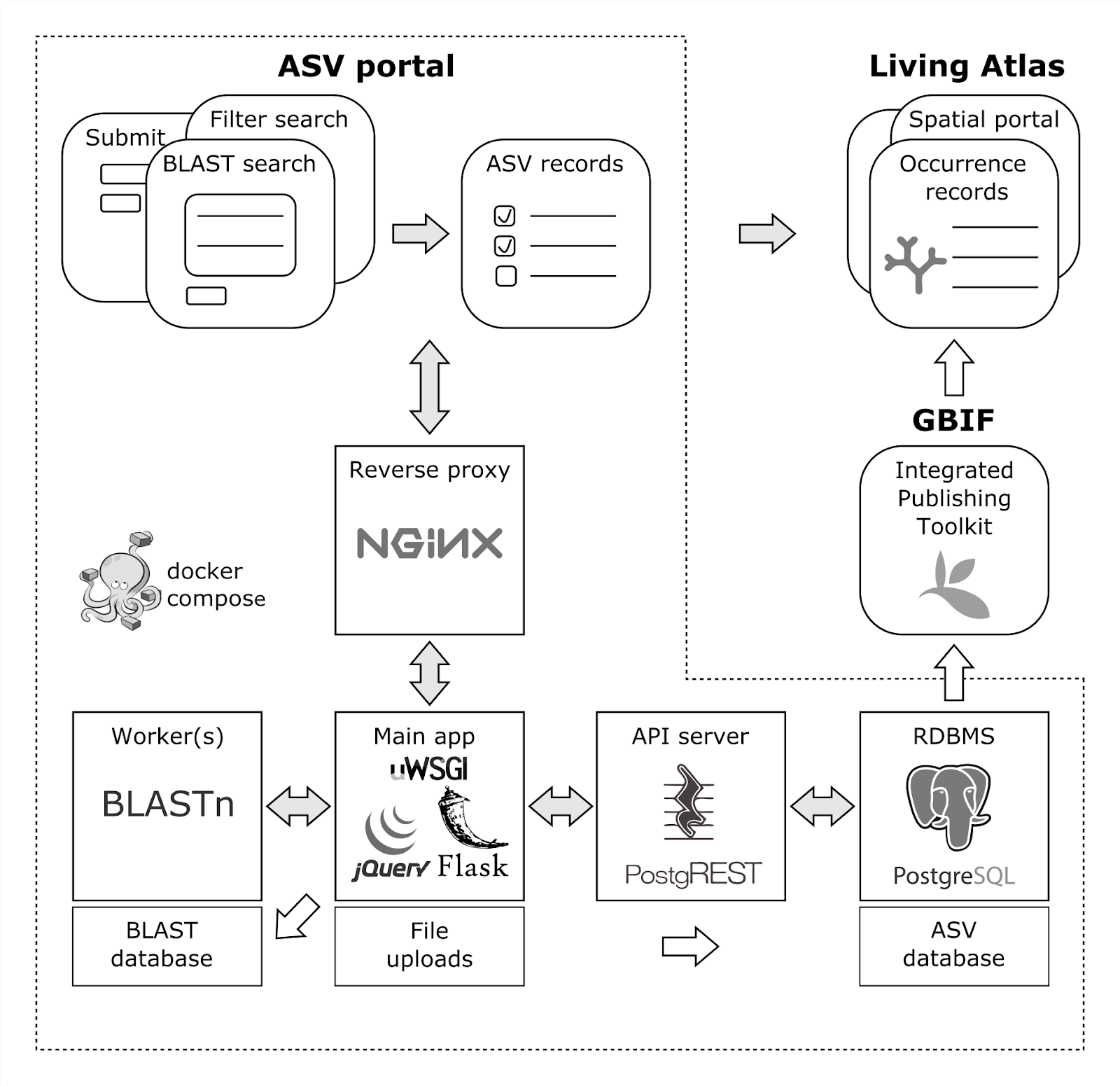 1. Web user submits ASV data
5. Bioatlas manager imports DwCA from IPT
6. Web user searches for ASVs & occurrence records
4. Imported data are accessible as DwC views in our IPT
3. Imported sequences are used for (re-)building custom BLAST DB
2. Submitted data are re-annotated and imported into ASV db
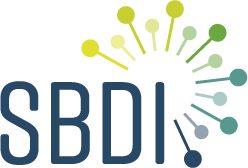 ASV portal: Index page (asv-portal.biodiversitydata.se)
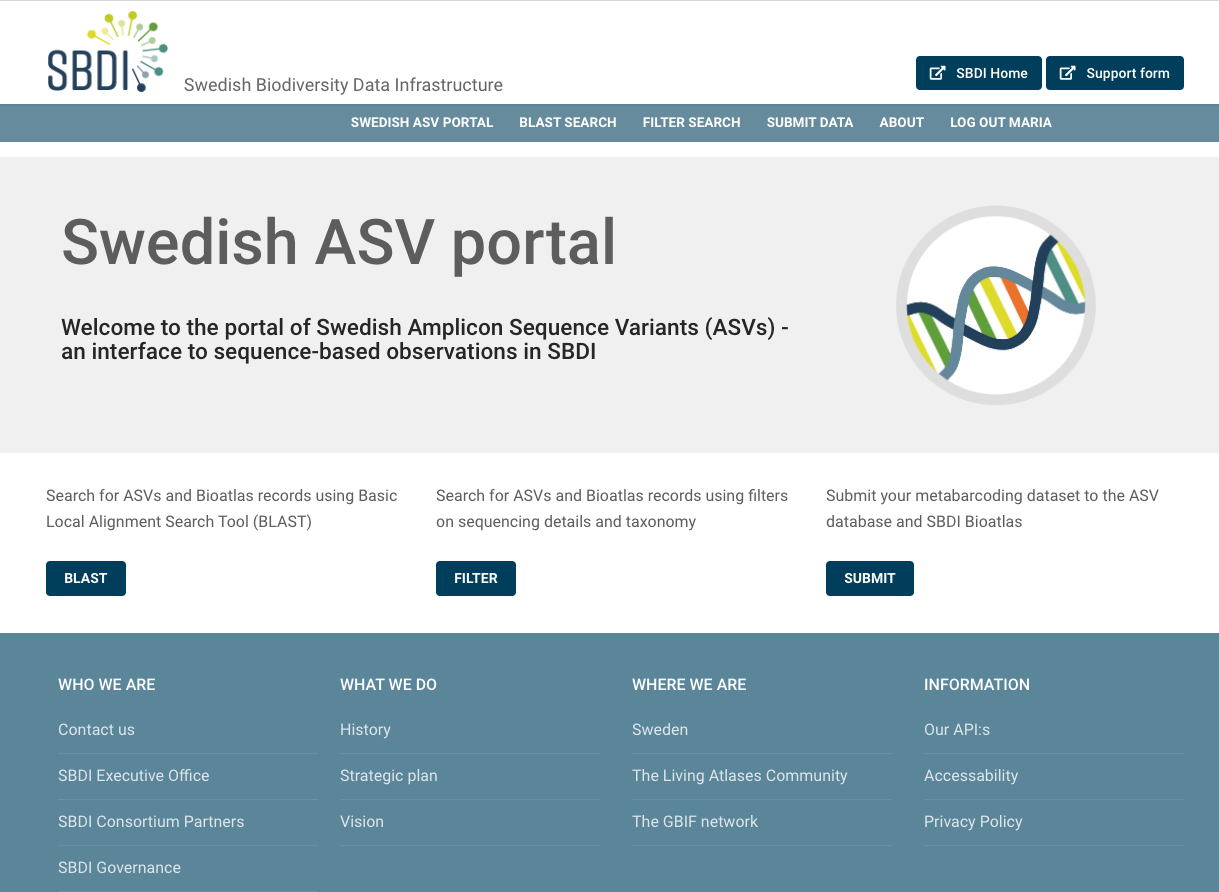 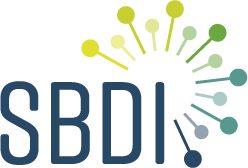 ASV portal: BLAST search
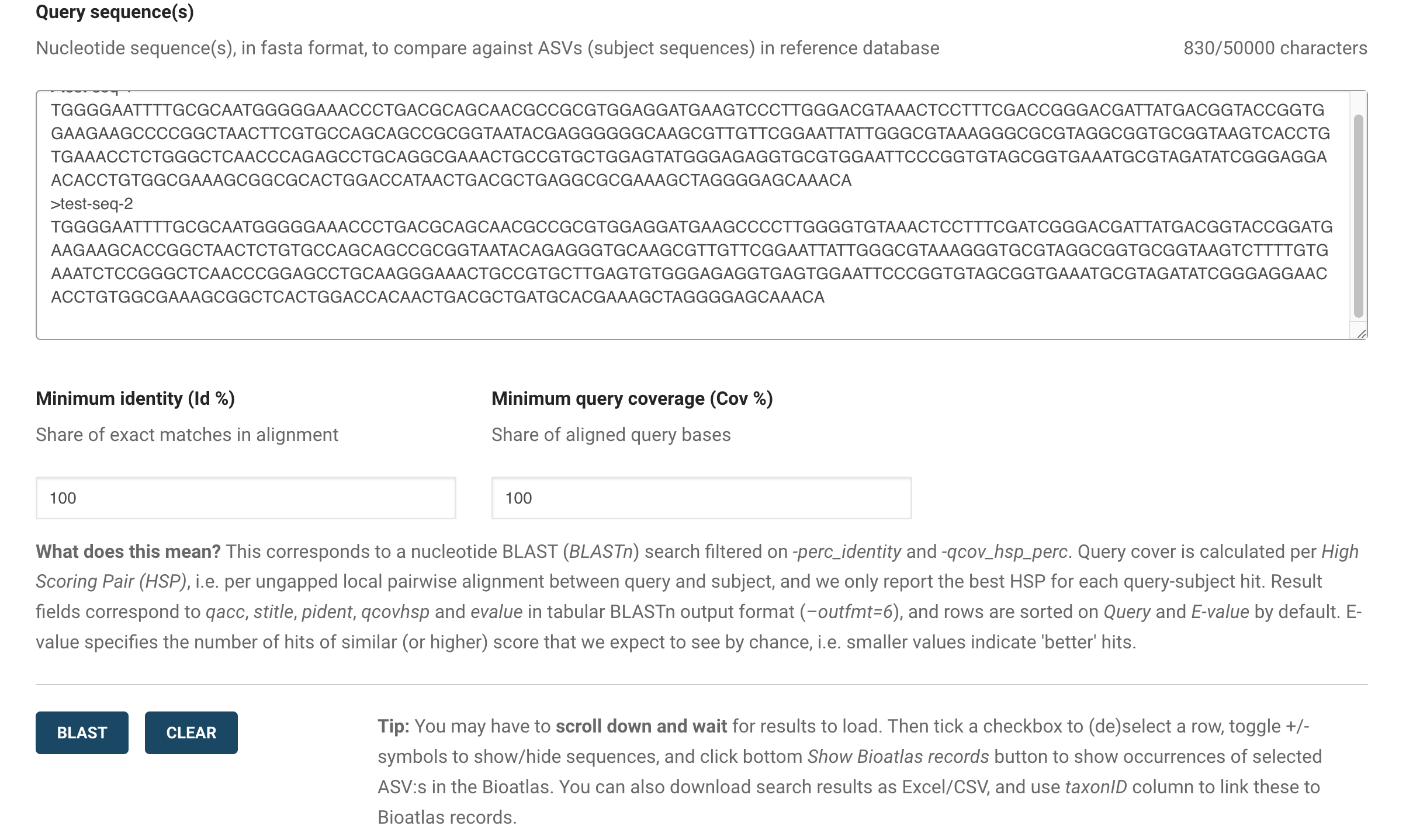 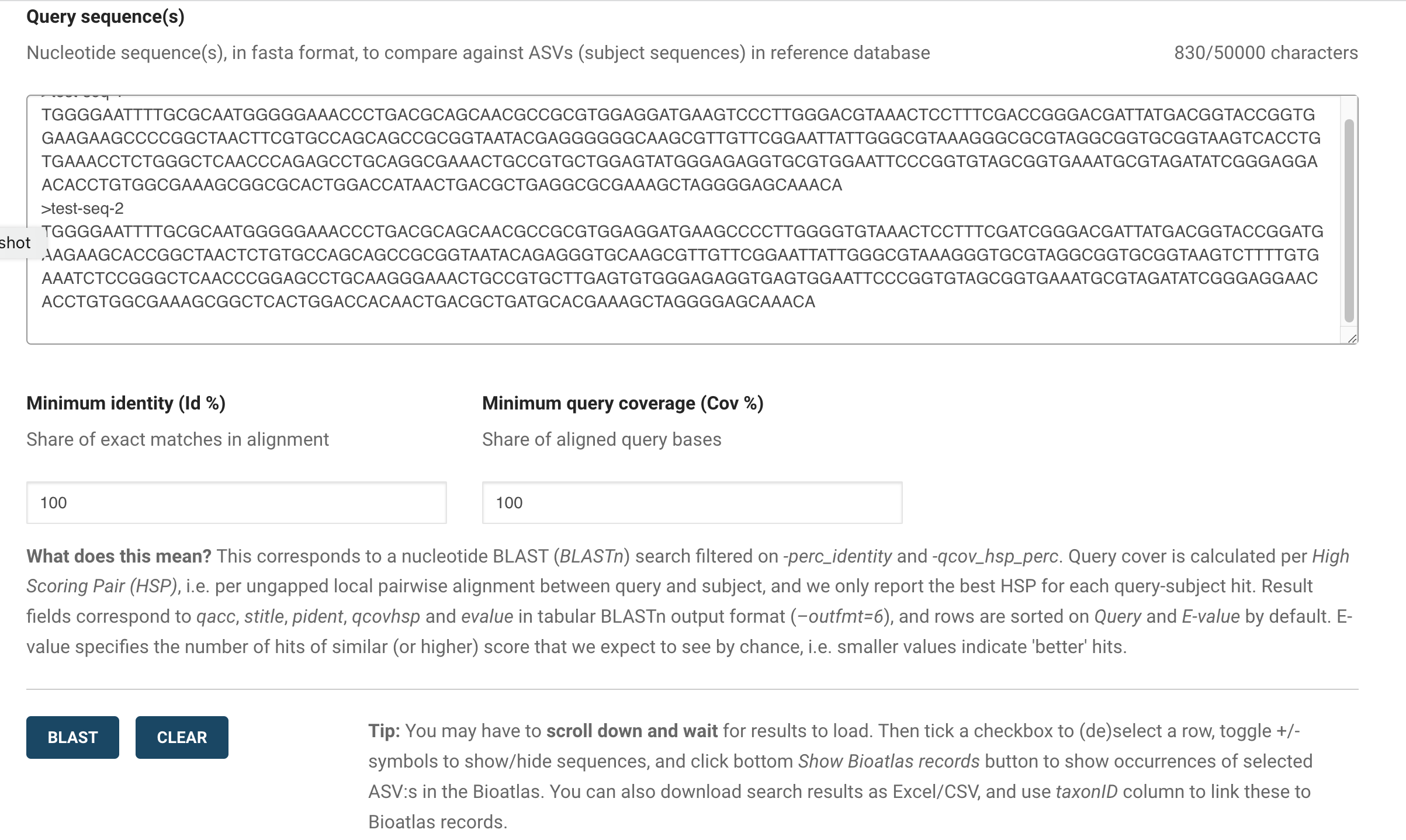 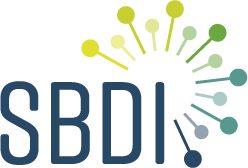 ASV portal: BLAST results
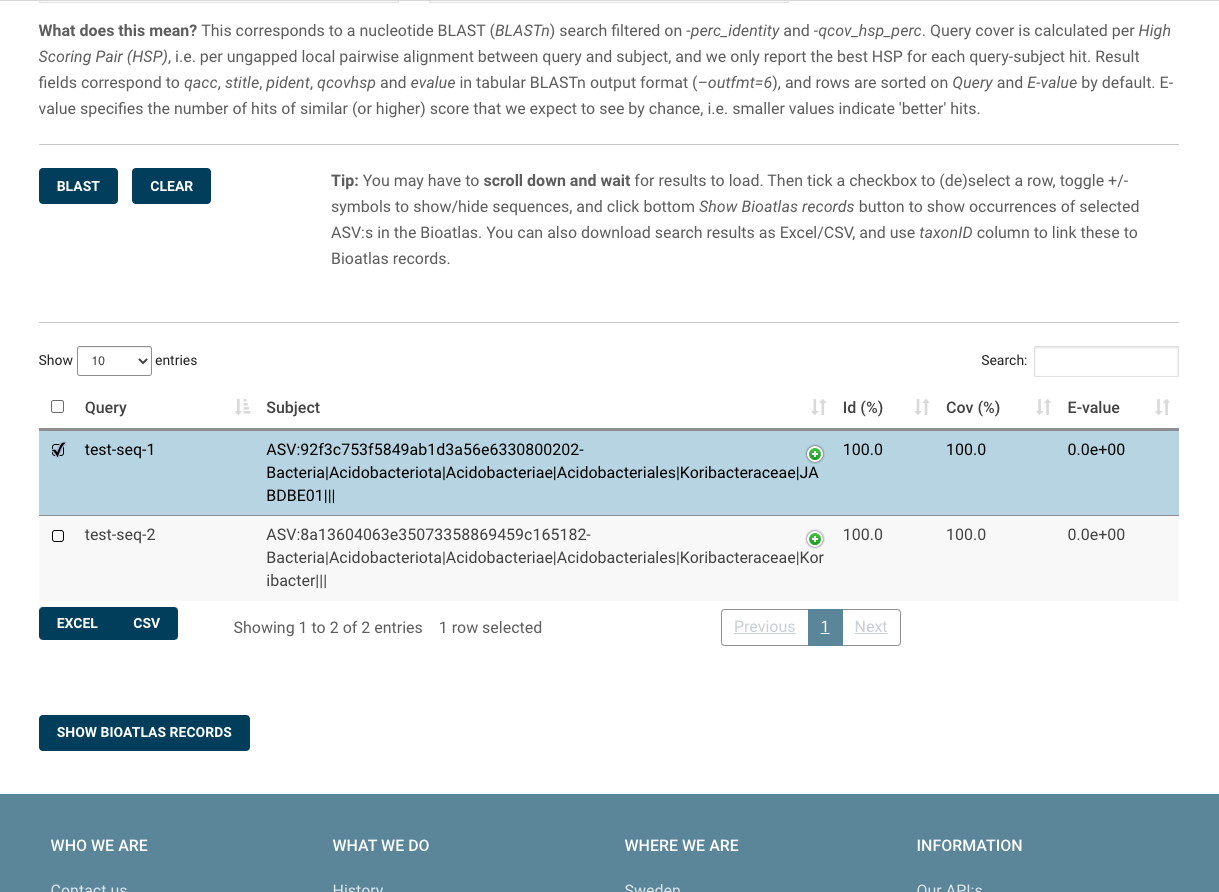 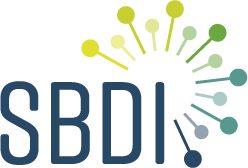 Bioatlas: ASV occurrence records
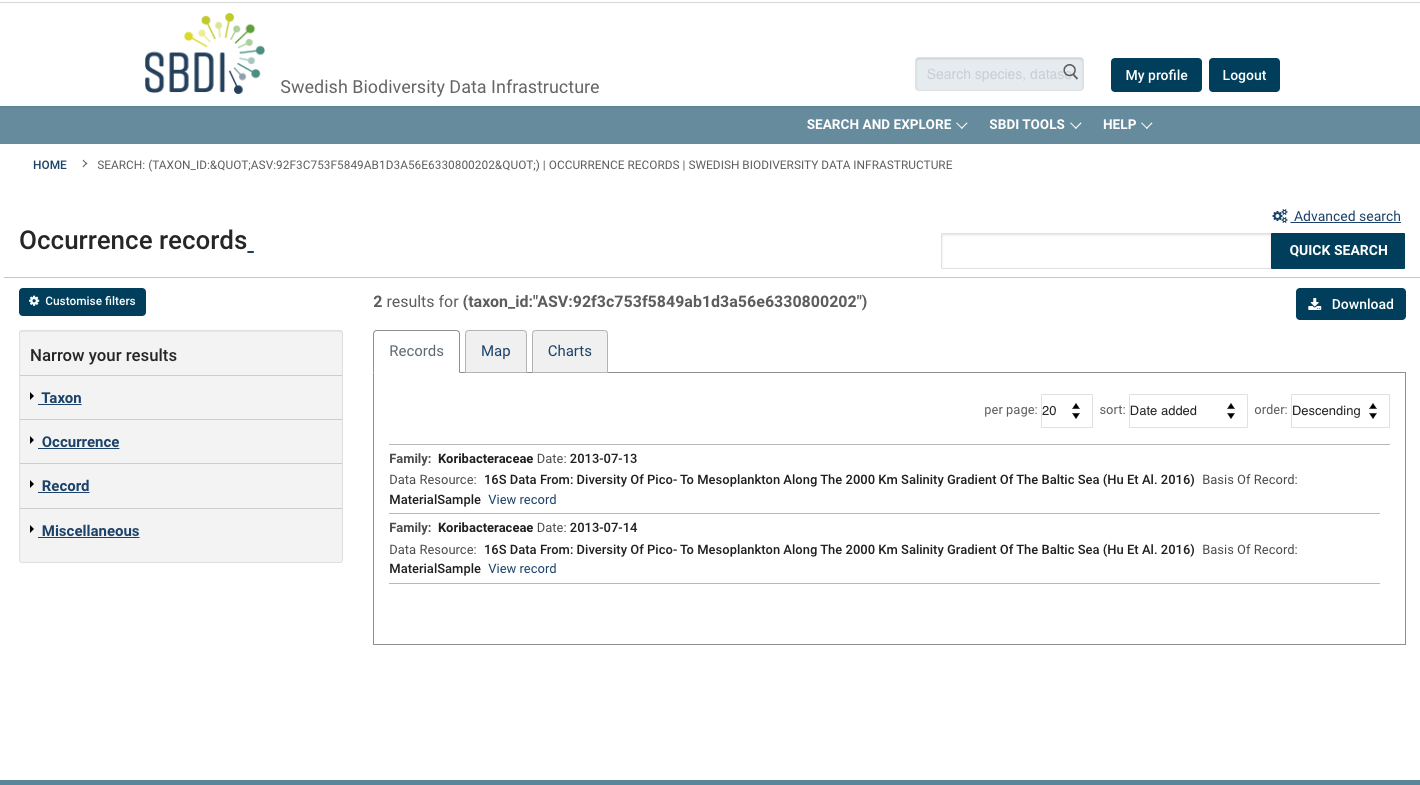 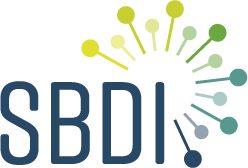 Possible collaboration: Handling of ‘DNA derived data’ extension fields
Bioatlas
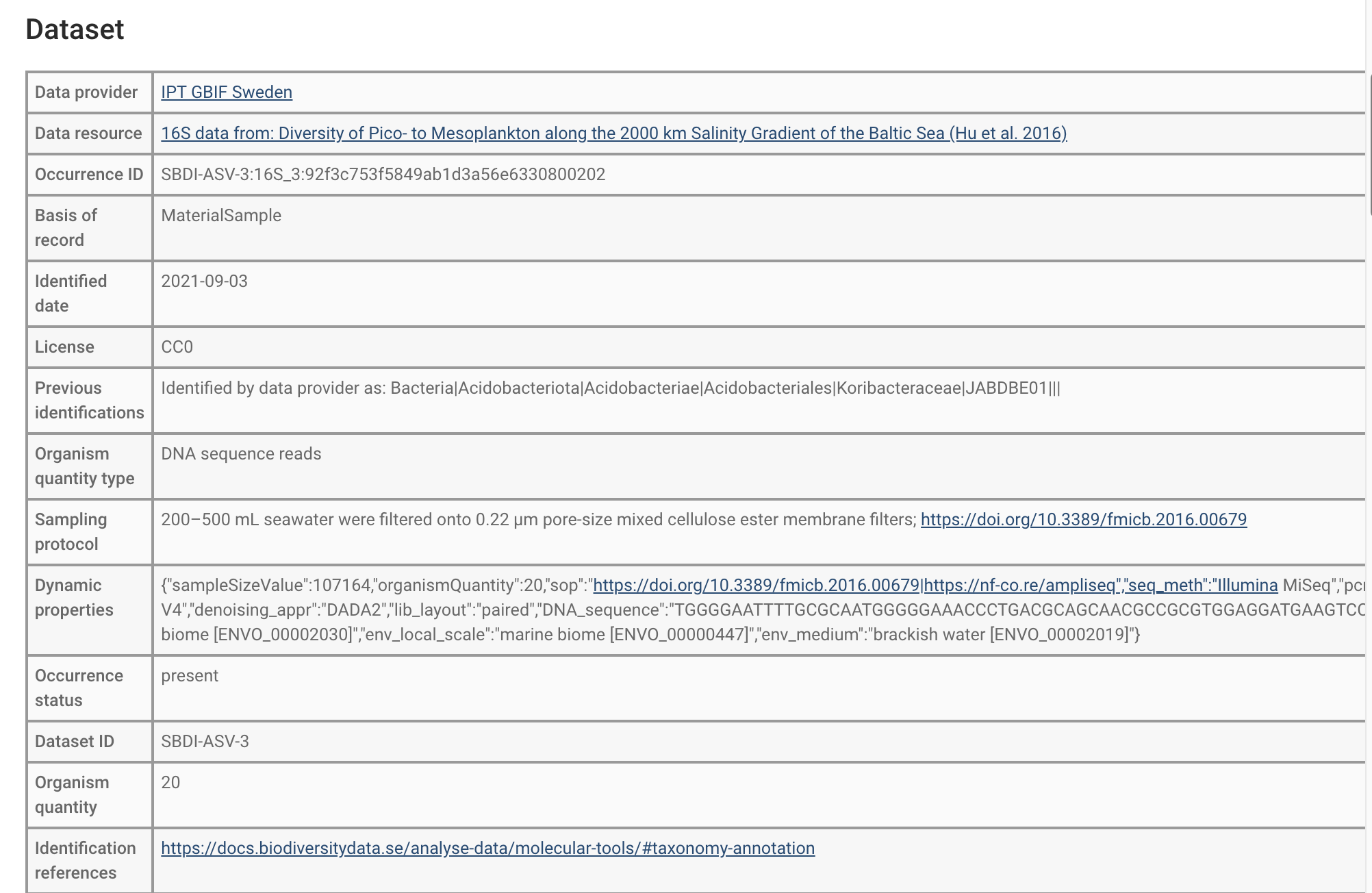 Extension fields not ingested / indexed / accessible for web display or via R
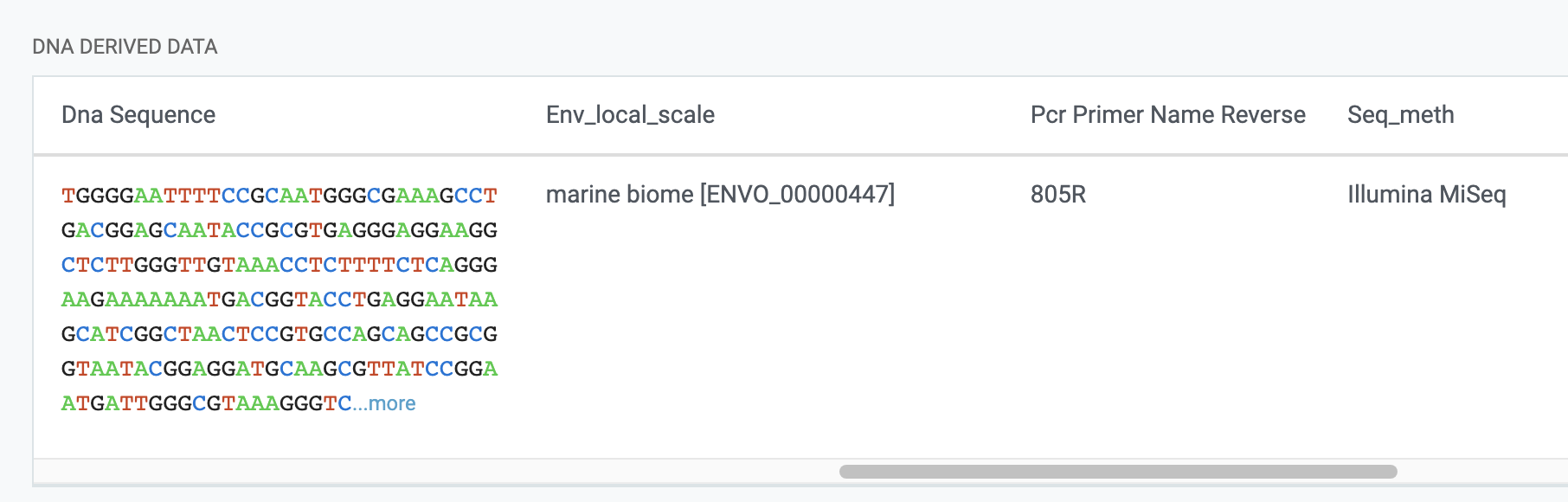 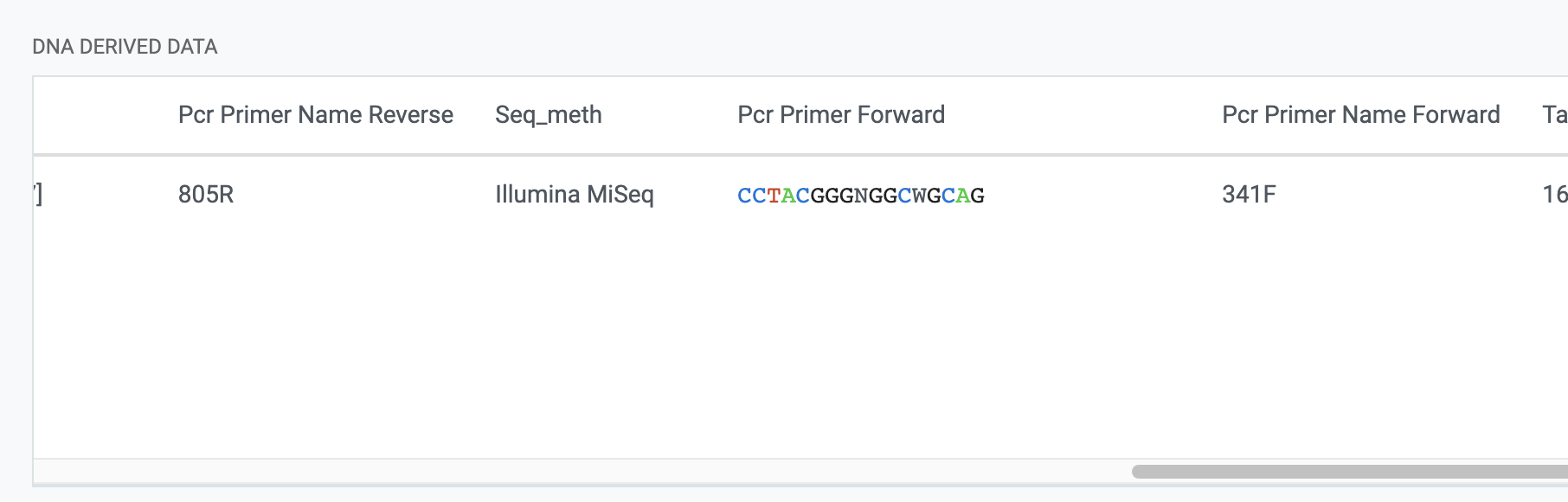 vs. GBIF
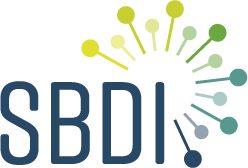 Possible collaboration: Improved name-matching
GBIF
ASV portal
Bioatlas
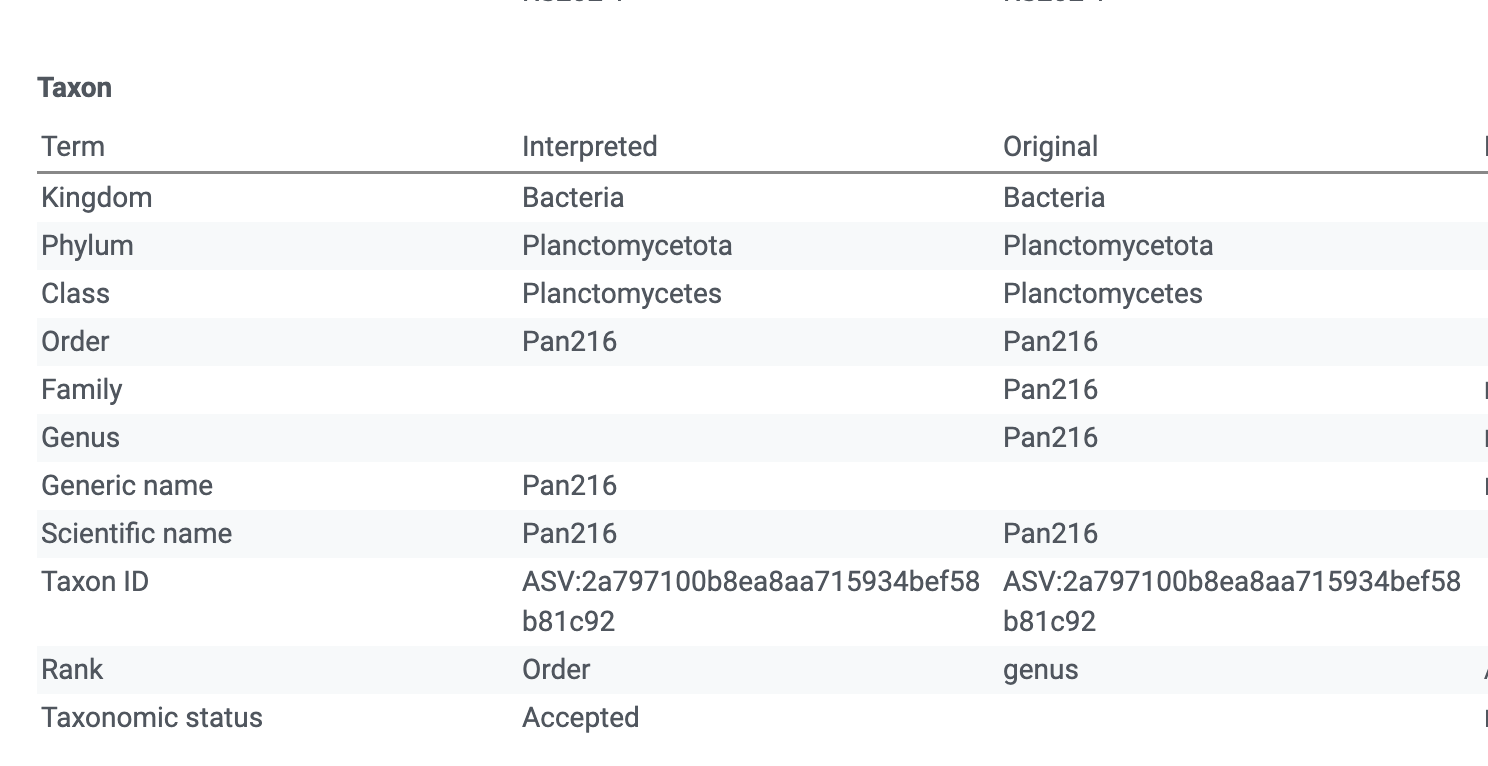 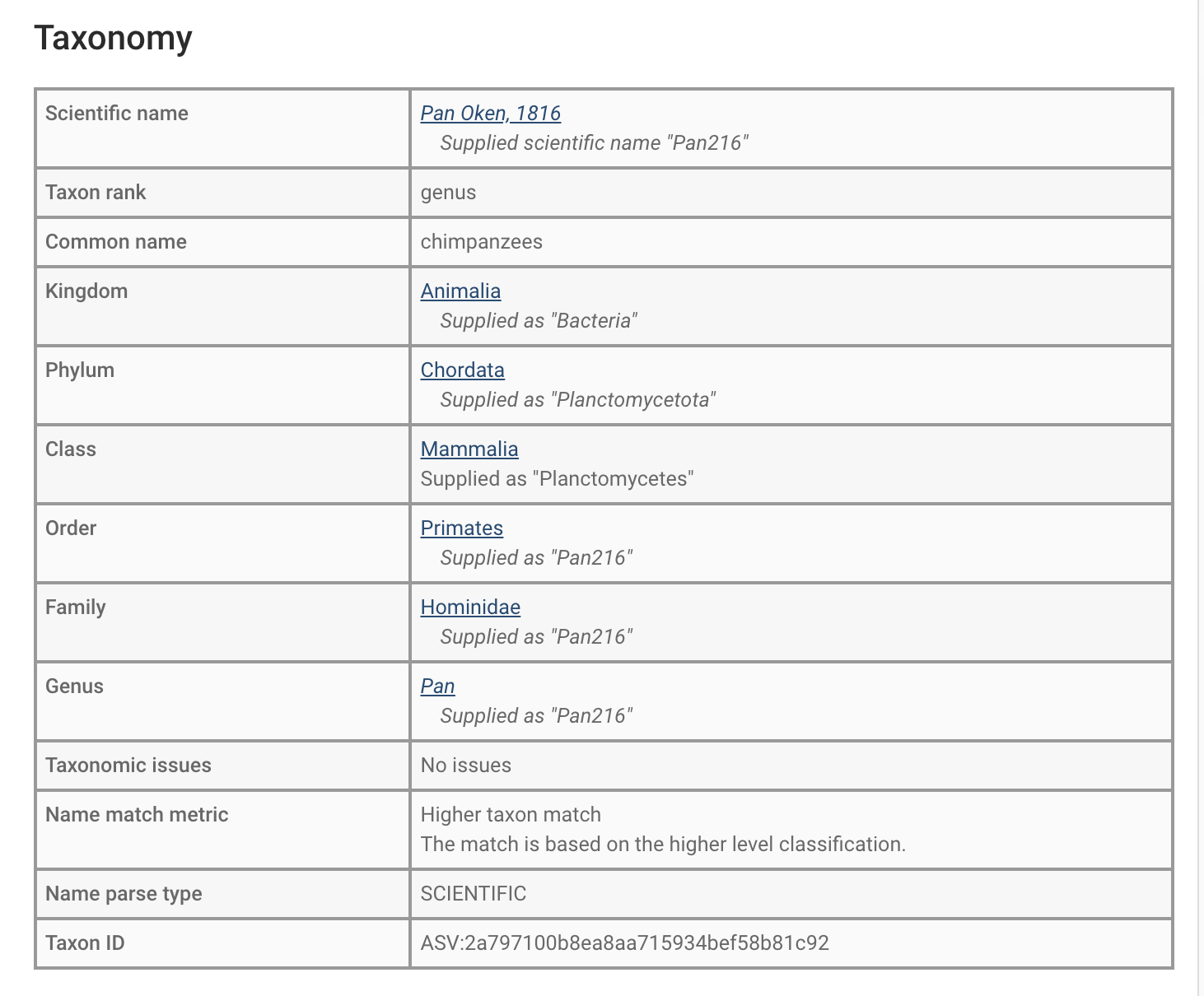 Taxonomy improved with addition of GTDB to GBIF backbone, but some issues remain.
Non-Linnean placeholder names misinterpreted, and higher taxonomy is ignored.
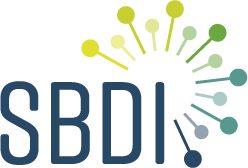 Possible collaboration: Visualisation of metabarcoding/eDNA
Map display of relative abundance 
= [Organism quantity] / [Sample size value] 
(i.e. ratio of DNA sequence read counts)
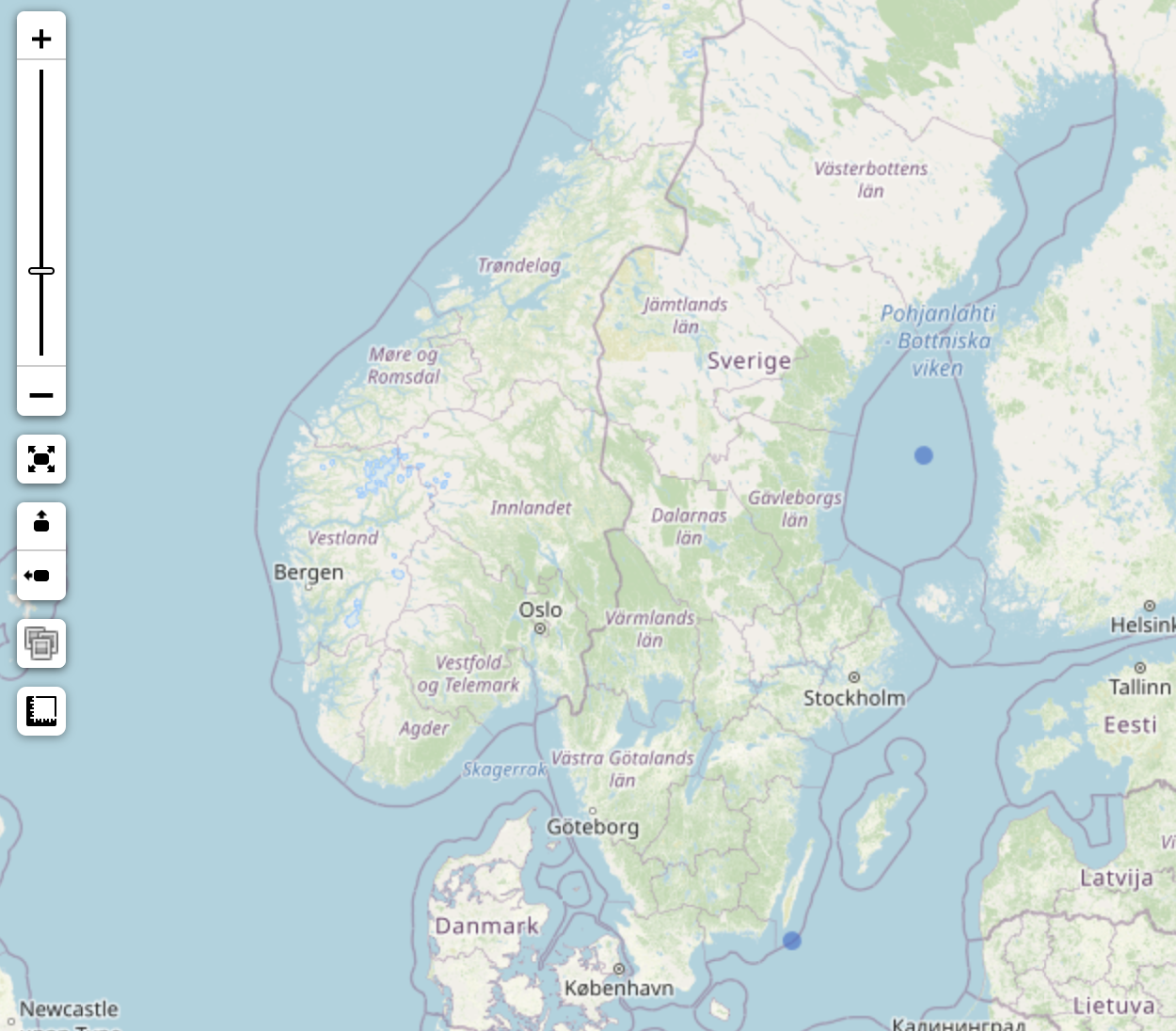 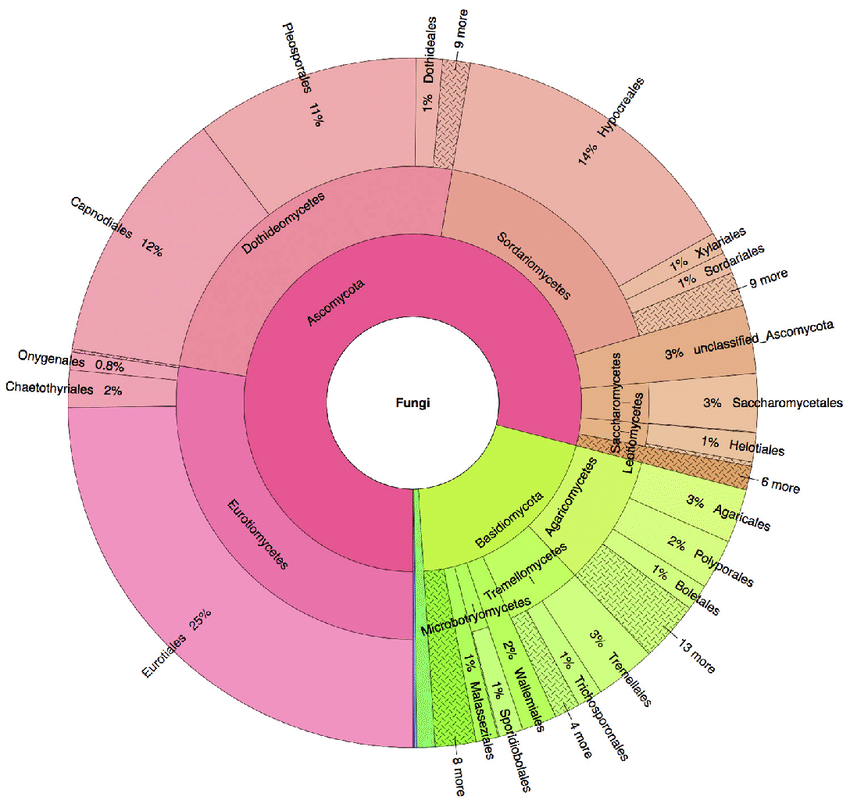 Marker size (log scale), pie charts at some rank, or full taxonomic Krona charts...?
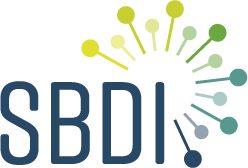 Possible collaboration: Full integration of ASV portal into Living Atlas
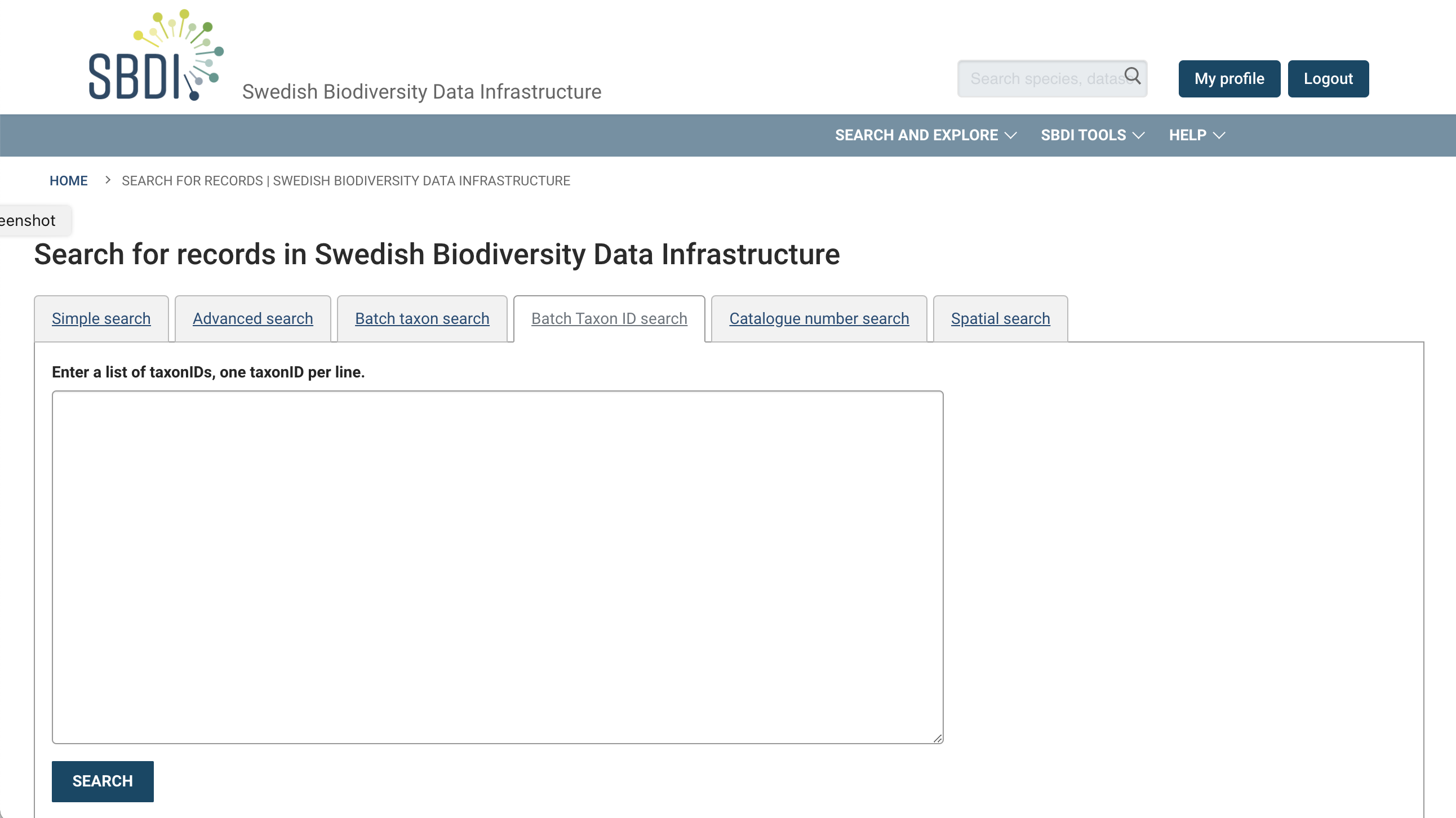 Sequence search
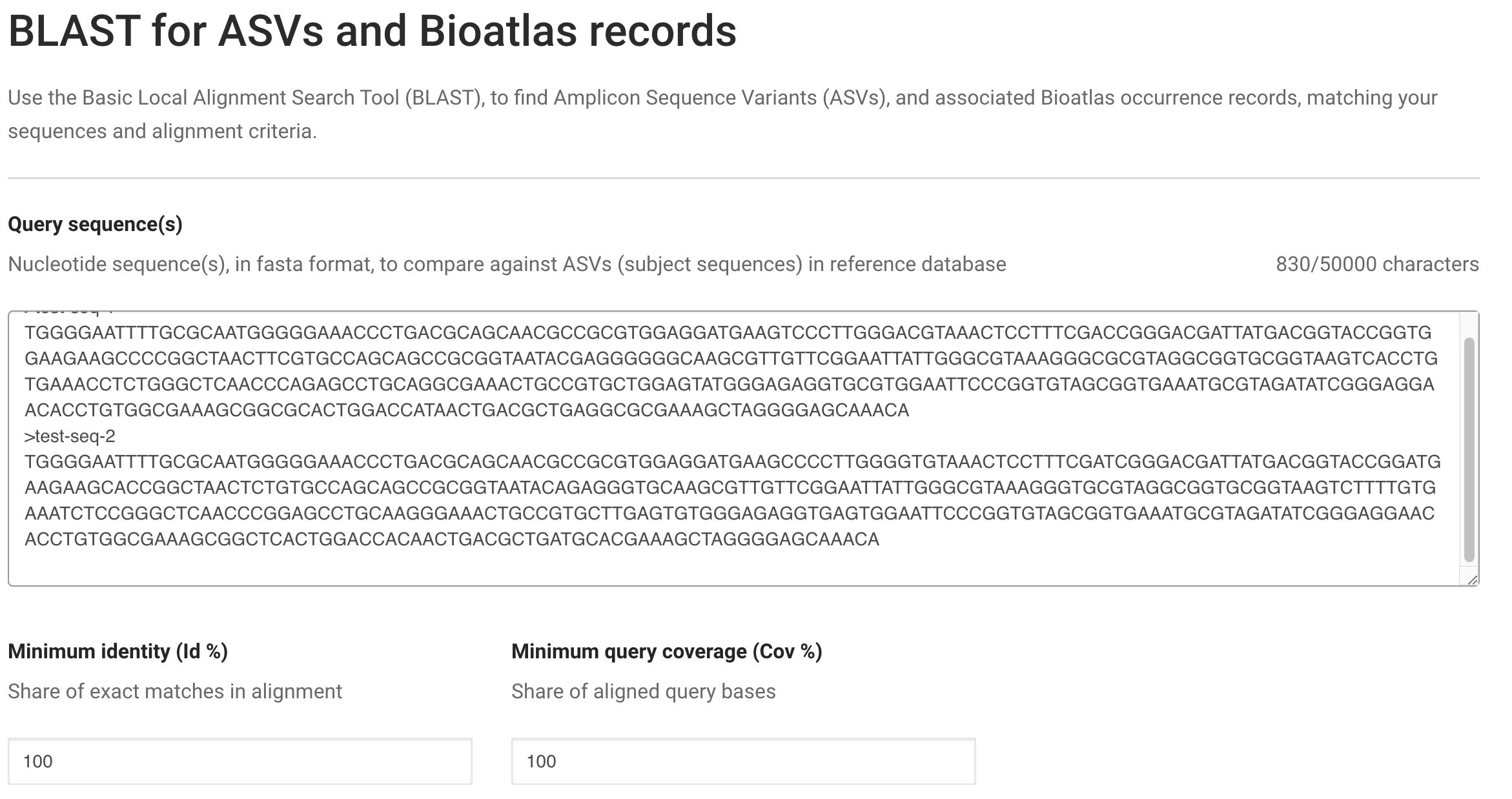 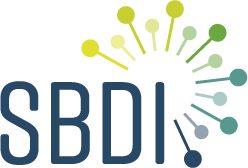 Funding for collaboration?
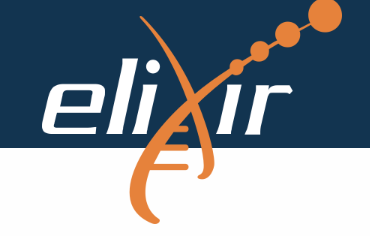 Inter‐governmental research infrastructure that aims to unify bioinformatics resources and life science data across Europe, thereby facilitating their mining and (re‐)use.